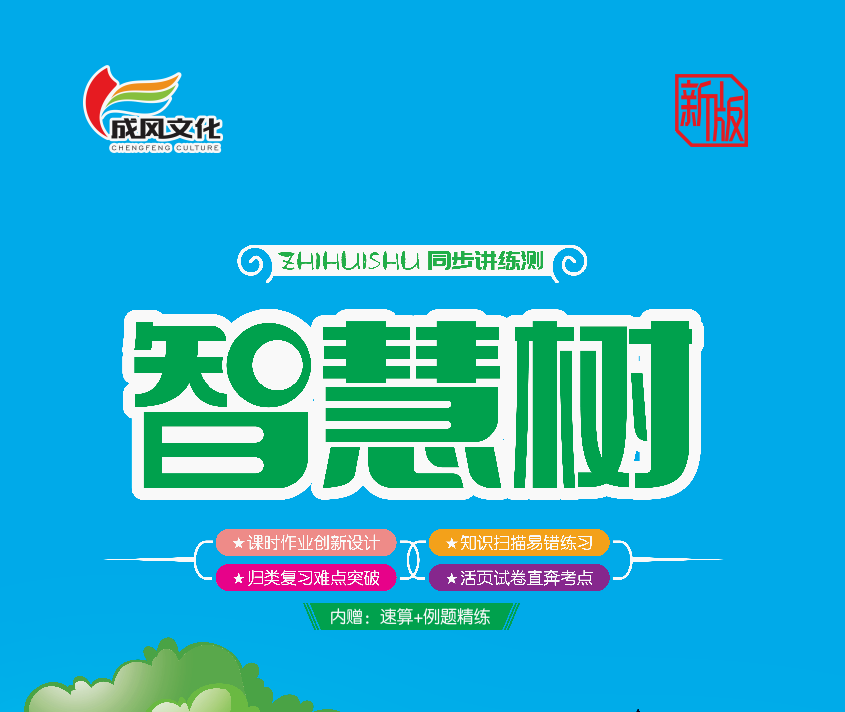 二 图形的初步认识（二）
第1课时 认识图形（1）
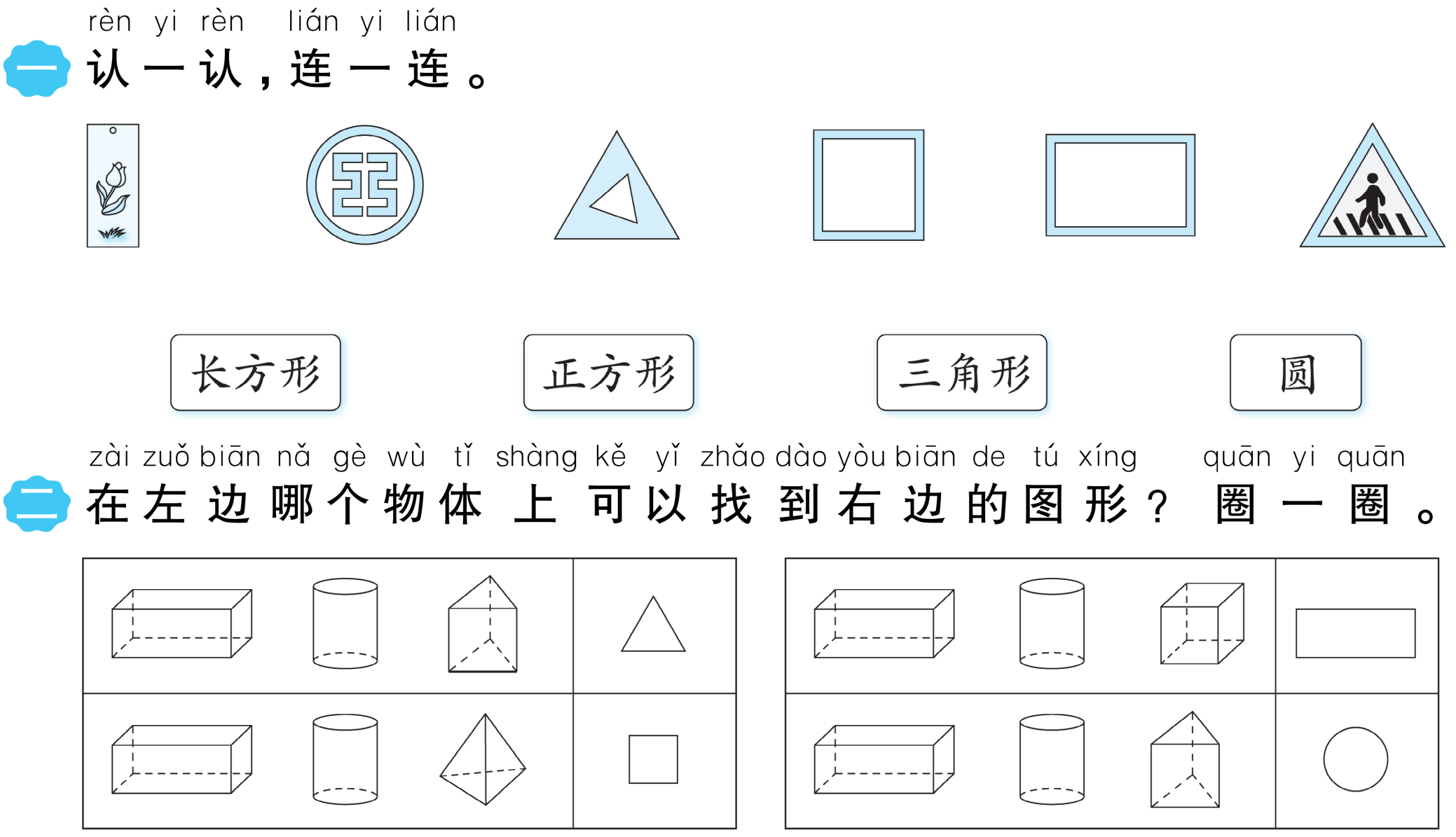 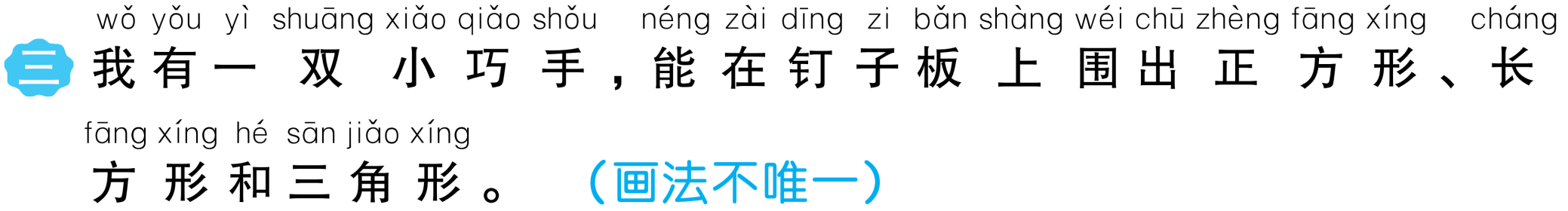 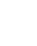 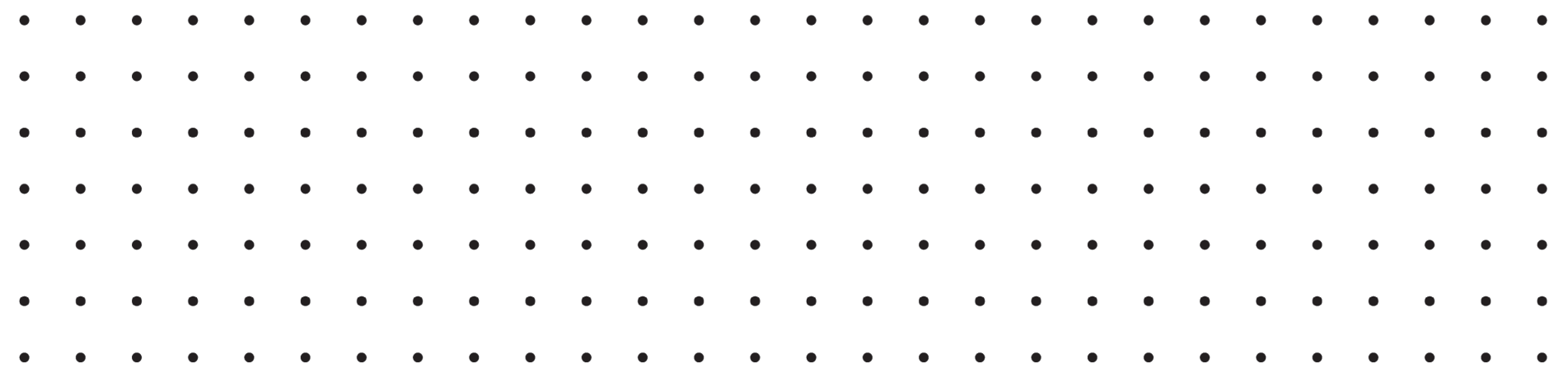 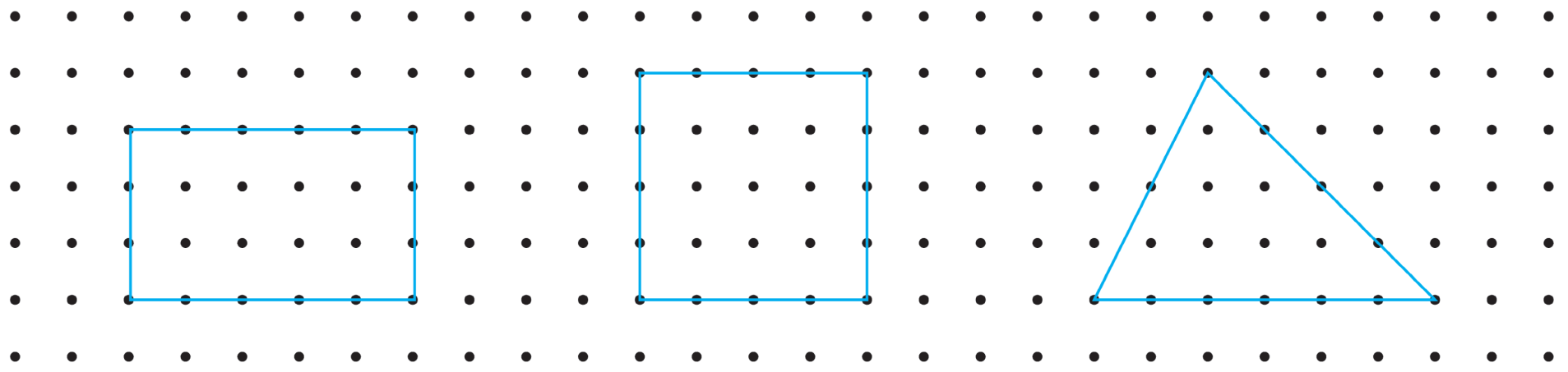 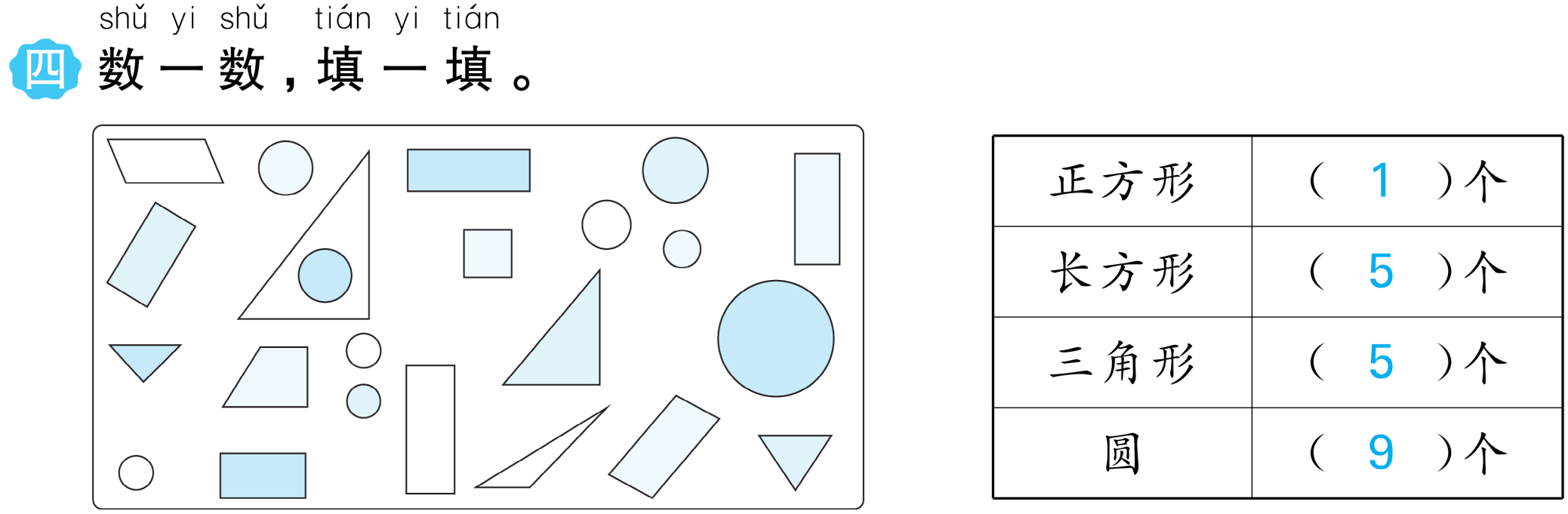 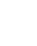 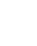 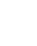 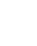 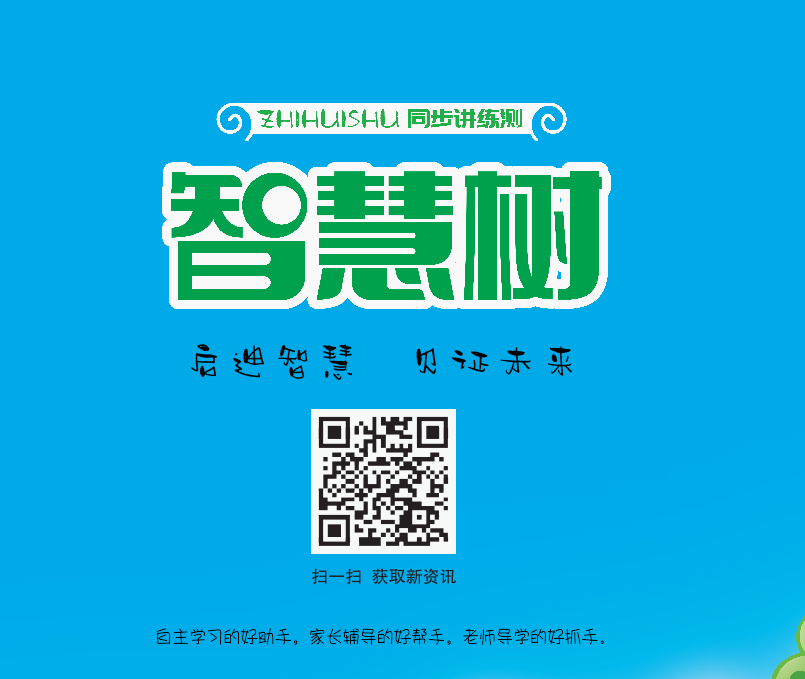 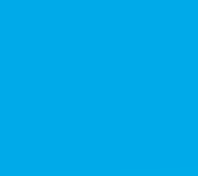